Una falda roja
A Antonio no le gustó ir de compras, pero a su novia Amalia sí.  Un día Amalia quería ir de compras, y Antonio fue con ella.  Amalia buscaba una falda roja.  En la primera tienda, se probó una falda roja.  “Es exactamente la que buscas, ¿no?” le dijo Antonio.
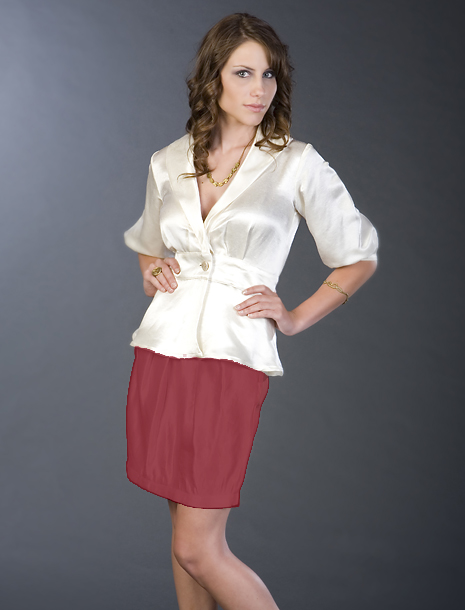 “No sé . . . es un poco caro.”  No compró la falda, pero vio unos zapatos negros que le gustaron mucho, y los compró.
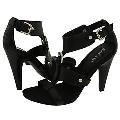 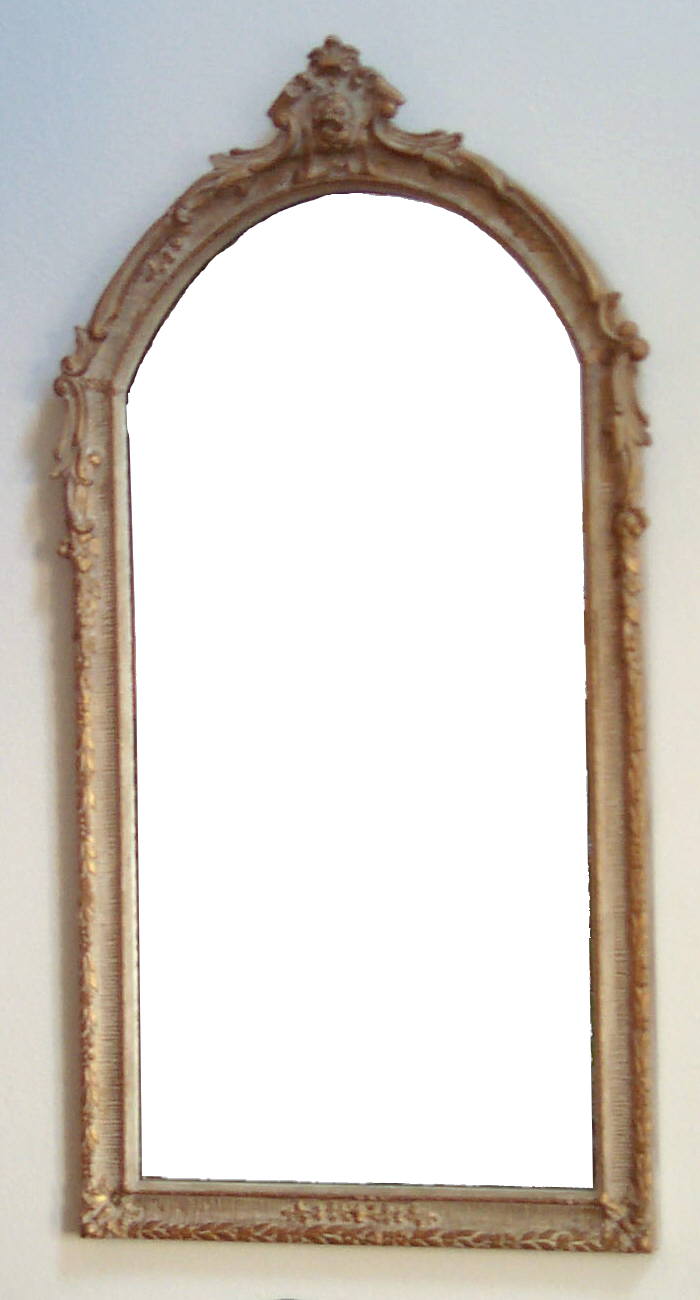 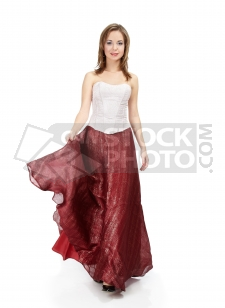 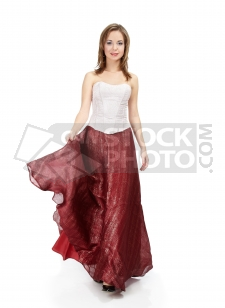 Fueron a otra tienda, donde                
                              Amalia se probó otra falda roja.  
                              “No me queda muy bien,” dijo, 
                              mirándose en el espejo.  

“Bueno, vamos,” dijo Antonio.

“Espera.  Quiero mirar esos trajes 
 de baño.”  Mientras Amalia se 
 probaba trajes de baño, Antonio 
 se sentó y se durmió.
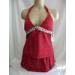 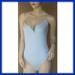 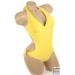 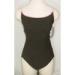 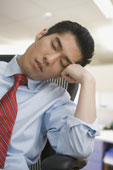 Después de media hora, Amalia lo despertó.  “Vamos.”
    
    Fueron a otra tienda.  Esta tienda tenía muchas faldas rojas.  

             Mientras Amalia se probaba las
               faldas, Antonio leía y bebía café. 

    Pero ella no encontró ninguna falda 
    bonita.  Sin embargo, encontró unos 
    aretes bonitos.
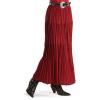 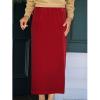 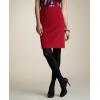 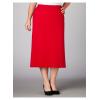 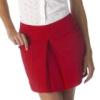 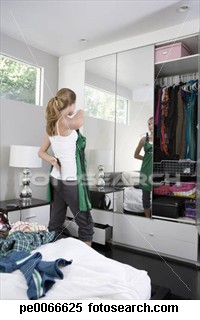 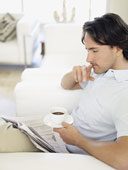 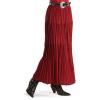 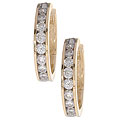 En la cuarta tienda Antonio se sentó 
    inmediatamente.  Una señorita le trajo 
    un café mientras esperaba.  

    No había faldas en la tienda, pero mientras Amalia miraba unos pantalones cómodos, vio un vestido rojo.  

    
    Se la probó, pero decidió que, en realidad, quería una falda, no un vestido.
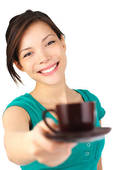 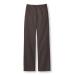 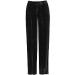 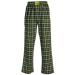 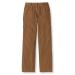 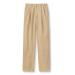 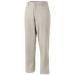 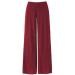 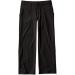 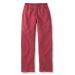 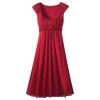 “No aguanto más,” dijo Antonio.  “Voy a una película mientras tú sigues con las compras.”




   “Vale,” dijo Amalia.  “Nos encontramos aquí después de la película.”
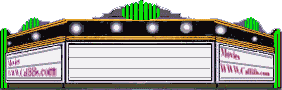 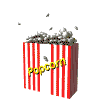 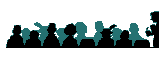 Antonio fue a la película.  Cuando salió después de la película, Amalia lo esperaba.  Llevaba una falda roja.  “Esa falda,” dijo Antonio, “es . . . ¡no me digas!”
	
	



	“Sí.  Es la falda de la primera tienda.  ¿Te gusta?”
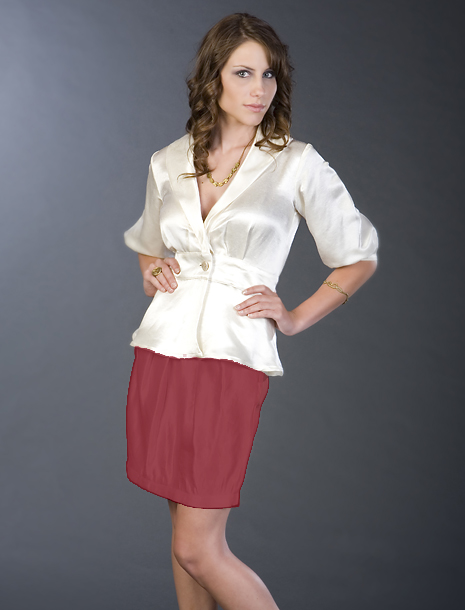 Preguntas